ΕΚΤΙΜΗΣΗ ΑΘΡΟΙΣΤΙΚΗΣ ΕΠΙΠΤΩΣΗΣ ΚΑΙ ΑΝΤΑΓΩΝΙΣΤΙΚΩΝ ΚΙΝΔΥΝΩΝ ΠΝΕΥΜΟΝΙΑΣ ΠΟΥ ΣΧΕΤΙΖΕΤΑΙ ΜΕ ΤΟΝ ΑΝΑΠΝΕΥΣΤΗΡΑ ΩΣ ΧΡΟΝΟΕΞΑΡΤΩΜΕΝΗ ΕΚΘΕΣΗ: ΜΟΝΤΕΛΟ ΠΟΛΛΑΠΛΩΝ ΚΑΤΑΣΤΑΣΕΩΝ
Α. Καφάζη1, Ε. Ανδρέου2, Ε. Αποστολοπούλου3
1 Ευρωκλινική Αθηνών, Τμήμα Νοσηλευτικής ΕΚΠΑ2 Γενικό Νοσοκομείο Νίκαιας Πειραιά «Άγιος Παντελεήμων»,Τμήμα Νοσηλευτικής ΕΚΠΑ 3 Τμήμα Νοσηλευτικής ΕΚΠΑ
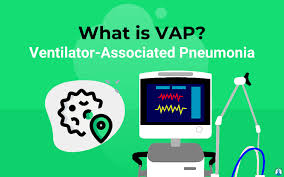 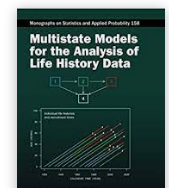 Σκοπός: Να διερευνηθεί η αθροιστική επίπτωση της VAP ως χρονοεξαρτώμενη έκθεση και οι ανταγωνιστικοί κίνδυνοι (θάνατος και έξοδος από τη ΜΕΘ) με τη χρήση του MSM.
Εισαγωγή: Το μοντέλο πολλαπλών καταστάσεων  (Multi-State Model=MSM) αποτελεί πρόκληση στη νοσοκομειακή επιδημιολογία καθώς εκτιμά ταυτόχρονα τους ανταγωνιστικούς κινδύνους εξόδου και θανάτου, λαμβάνοντας υπόψη την χρονοεξαρτώμενη έκθεση από τη στιγμή της διασωλήνωσης.
Υλικό-Μέθοδοι: Πραγματοποιήθηκε προοπτική μελέτη ενεργητικής επιτήρησης σε τέσσερις ΜΕΘ των Αθηνών. Η διάγνωση της VAP έγινε με τη χρήση προτυπωμένου ορισμού του CDC για το έτος 2018. Η αθροιστική επίπτωση και οι ανταγωνιστικοί κίνδυνοι υπολογίστηκαν βάσει του MSM.
Αποτελέσματα: Μελετήθηκαν 378 ασθενείς με 7.617 ημέρες μηχανικής αναπνοής. Το 58,7% του πληθυσμού ήταν άνδρες διάμεσης ηλικίας 60 έτη. Αναπτύχθηκαν 63 VAP. Βάσει του MSM (Εικόνα 1) ο κίνδυνος VAP (λ01) ήταν 10 επεισόδια/1000 ημέρες μηχανικής αναπνοής, ενώ οι ανταγωνιστικοί κίνδυνοι εξόδου (λ02) και θανάτου (λ03) των ασθενών χωρίς VAP ήταν 36,7 έξοδοι και 15,1 θάνατοι ανά 1000 ημέρες μηχανικής αναπνοής. Ο κίνδυνος εξόδου (λ14)  και ο κίνδυνος θανάτου (λ15) των ασθενών με VAP ήταν 24 έξοδοι και 16,9 θάνατοι ανά 1000 ημέρες μηχανικής αναπνοής. Στην Εικόνα 2 φαίνεται ο αθροιστικός κίνδυνος των VAP και των ανταγωνιστικών κινδύνων έξοδος και θάνατος χωρίς VAP.
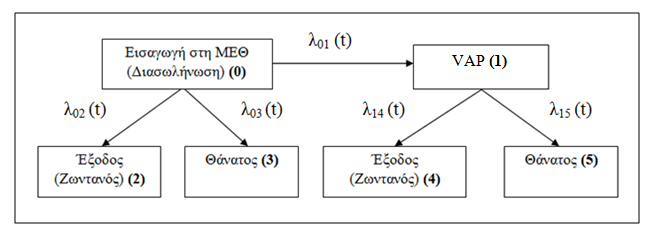 Εικόνα 2. Αθροιστικός κίνδυνος VAP και ανταγωνιστικών κινδύνων (θάνατος και έξοδος χωρίς VAP).
Εικόνα 1. Μοντέλο πολλαπλών καταστάσεων για την εκτίμηση της VAP.
Συμπεράσματα: Το MSM αποτελεί χρήσιμο εργαλείο στην ενεργητική επιτήρηση και δεν οδηγεί σε παραπλανητικές εκτιμήσεις, καθώς εκτιμά ταυτόχρονα τον αθροιστικό κίνδυνο της VAP και τους ανταγωνιστικούς κινδύνους εξόδου και θανάτου.